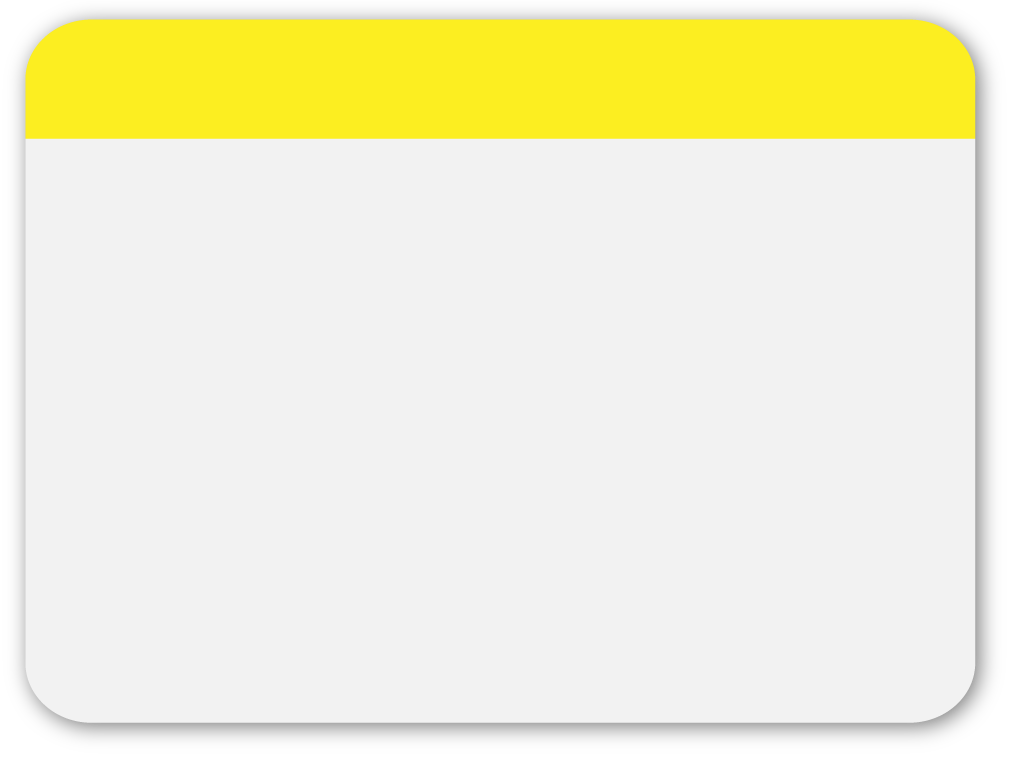 KIỂM TRA BÀI CŨ
Tính khối lượng của 0,15 mol 
            nhôm clorua AlCl3.
Câu hỏi
M: khối lượng mol (g/mol)
m: khối lượng (gam)
n : số mol (mol)
MAlCl3 = 27 + 35,5.3= 133,5g/mol
m = n.M = 0,15.133,5=20,025g
(Al=27, Cl=35,5)
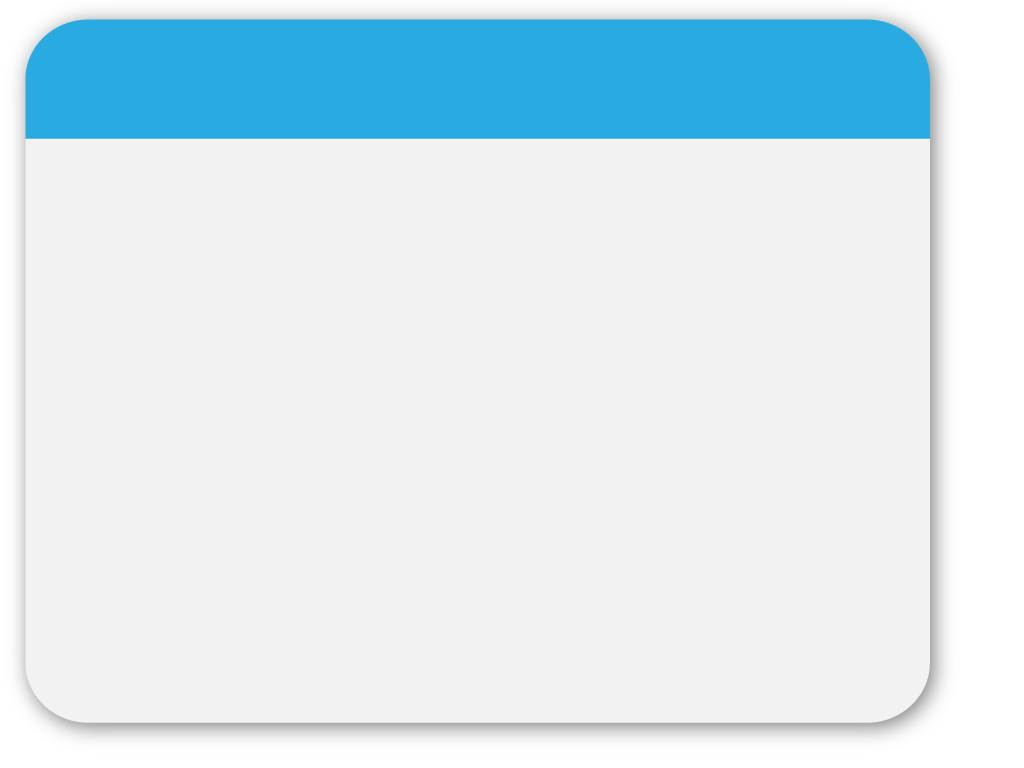 Tiết 28 – Bài 19
CHUYỂN ĐỔI GIỮA KHỐI LƯỢNG, THỂ TÍCH VÀ LƯỢNG CHẤT 
 LUYỆN TẬP (tt)
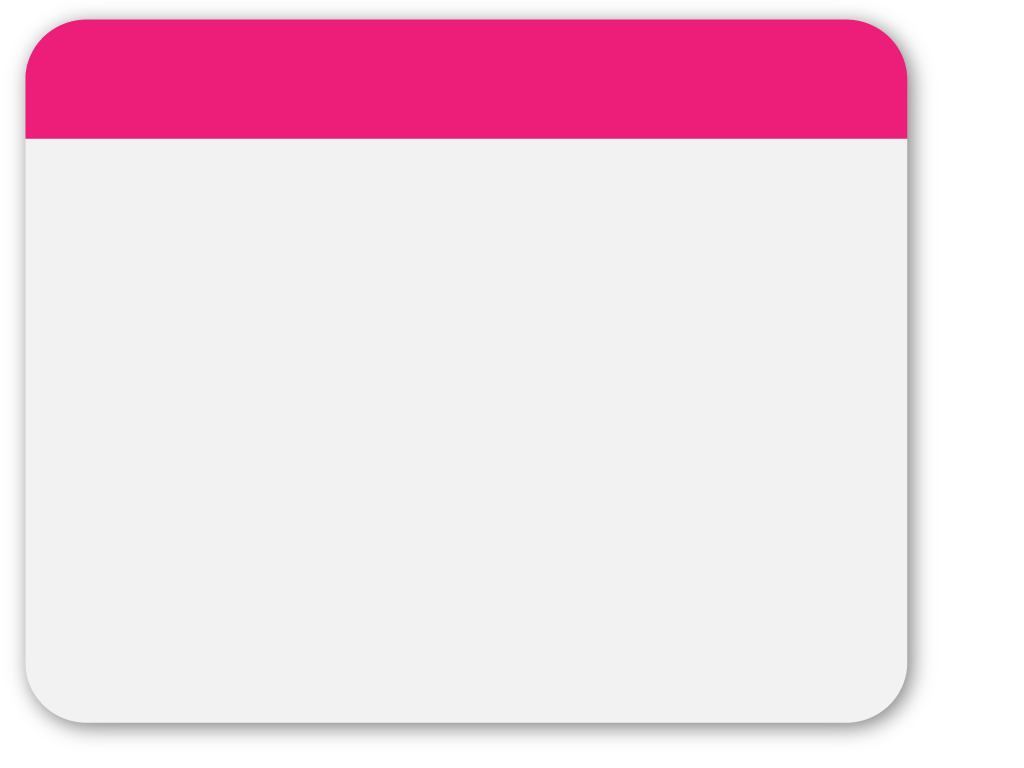 Tiết 28 - Bài 19
CHUYỂN ĐỔI GIỮA KHỐI LƯỢNG, THỂ TÍCH VÀ LƯỢNG CHẤT 
 LUYỆN TẬP (tt)
CHUYỂN ĐỔI GIỮ LƯỢNG CHẤT VÀ KHỐI LƯỢNG CHẤT 
NHƯ THÊ NÀO?
I
CHUYỂN ĐỔI GIỮ LƯỢNG CHẤT VÀ THỂ TÍCH CHẤT KHÍ
NHƯ THÊ NÀO?
II
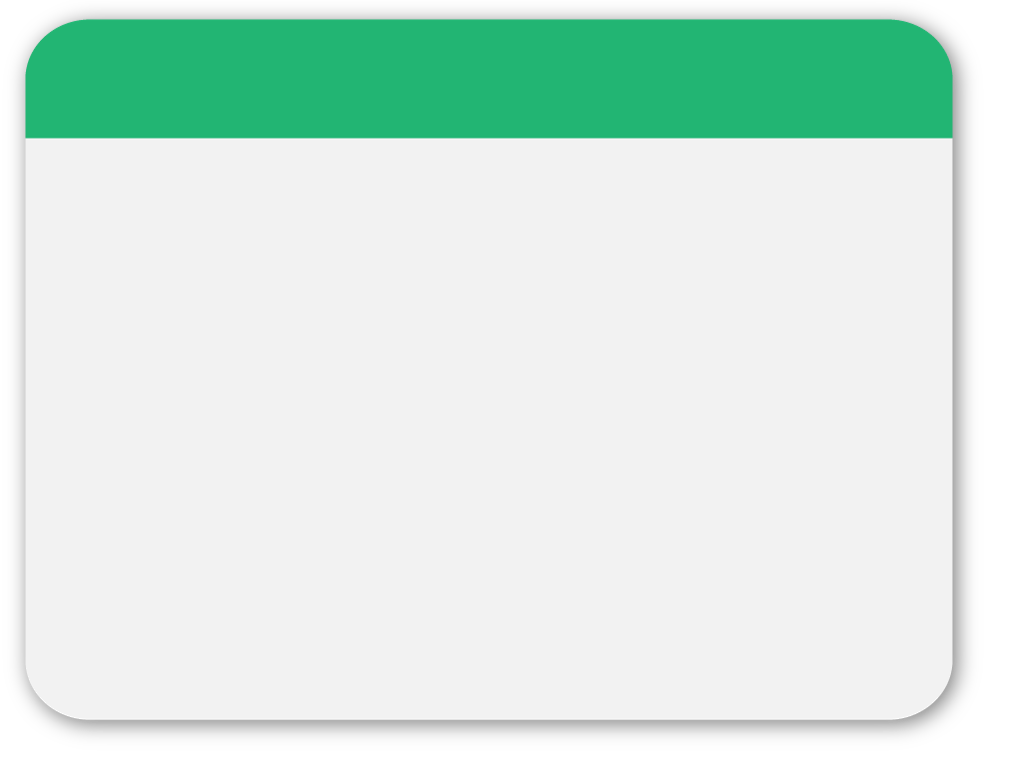 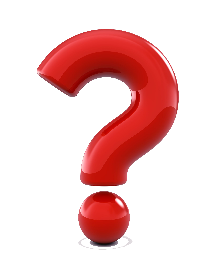 0,25 mol khí O2 ở điều kiện tiêu chuẩn 
có thể tích là bao nhiêu lít?
1 mol khí  O2  (đktc) có thể tích là 22,4 lít
1
22,4
0,25
0,25 mol khí O2 (đktc) có thể tích là V lít
V
.
.
22,4
0,25
= 5,6 (l)
=
=
=
.
V
=
22,4
n =
V
22,4
n
n: số mol
V: thể tích khí (lít)
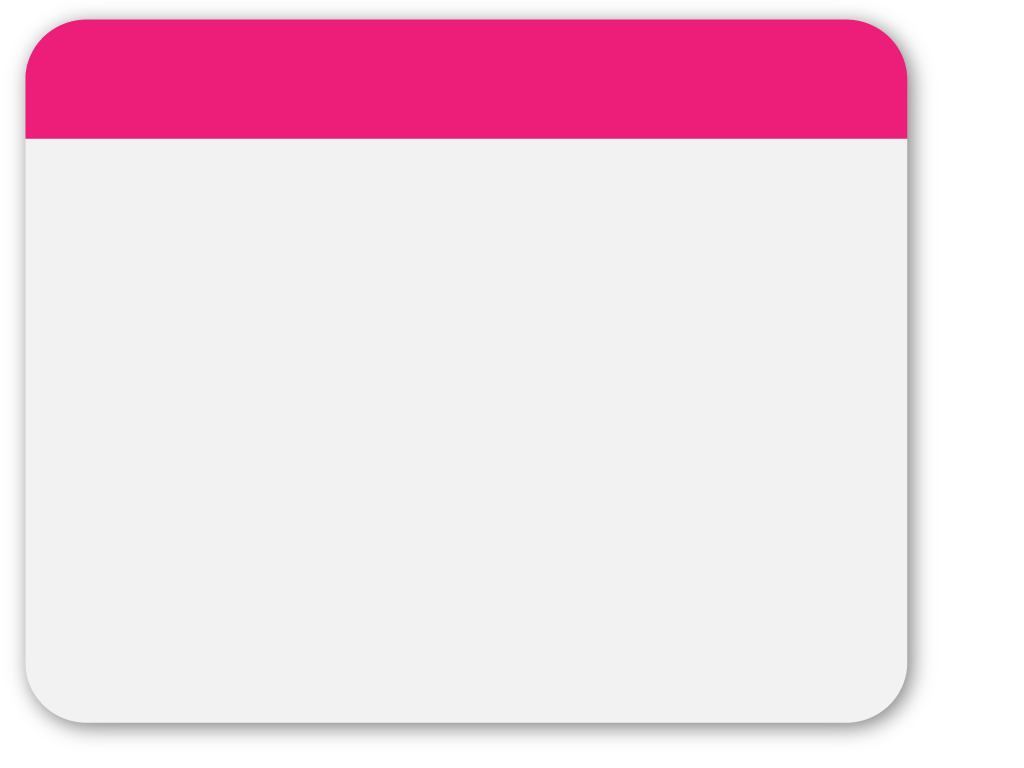 CHUYỂN ĐỔI GIỮ LƯỢNG CHẤT VÀ KHỐI LƯỢNG CHẤT 
NHƯ THÊ NÀO?
I
CHUYỂN ĐỔI GIỮ LƯỢNG CHẤT VÀ THỂ TÍCH CHẤT KHÍ
NHƯ THÊ NÀO?
II
V: thể tích khí (lít)
n: số mol
V: thể tích khí (lít)
n: số mol
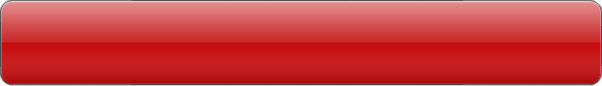 (đktc)
Tính thể tích
thể tích
của
khí nitơ
của
khí nitơ N2 (đktc)?
0,5 mol
Giải
là
N2
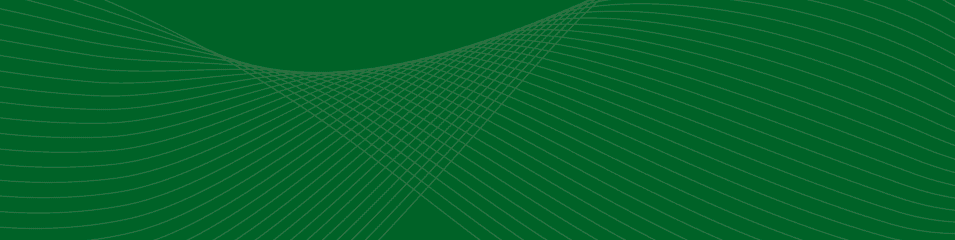 1
Tính thể tích của 0,25 mol
 khí amoniac NH3 (đktc)
VNH3 = 0,25. 22,4 
        = 5,6 lít
2
n = V/22,4 
   = 3,36 / 22,4 
   = 0,15mol
Tính số mol của 3,36 lít khí 
hidro sunfua H2S (đktc)
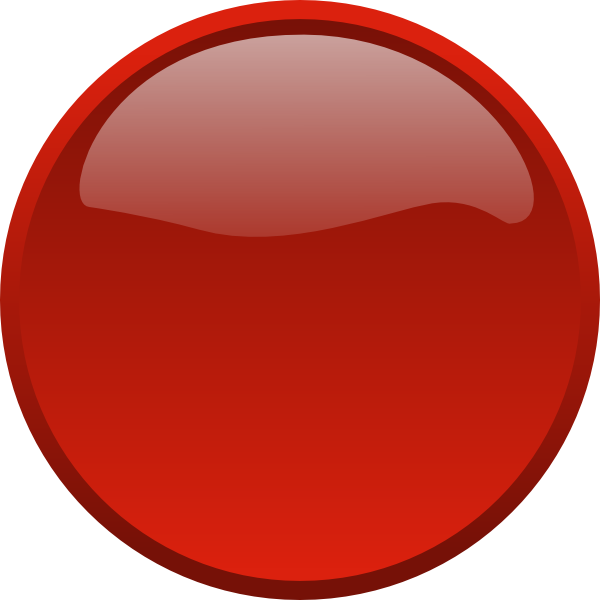 LUYỆN 
TẬP
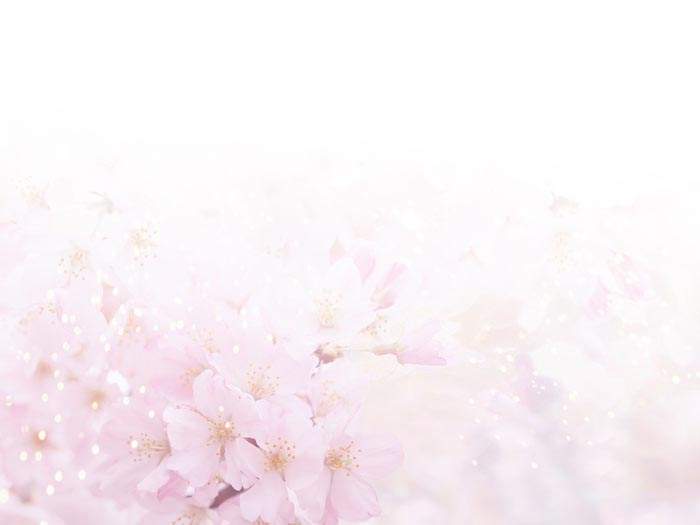 Bài tập
Câu 3: Thể tích của 1,2 mol khí nitơ N2 là:
22,4 lit 	       B. 3,36 lit	C. 26,88 lit		D.1,12 lit
VN2 = n . 22,4 = 1,2 . 22,4 = 26,88 lit
Câu 4: Thể tích của 0,2 mol khí nitơ N2 và 0,15 mol khí oxi O2 ở đktc là:
4,48 lit 	       B. 7,84 lit	C. 1,12 lit		D.8,96 lit
Vhh = VN2 + VO2  =  (nN2 + no2) . 22,4 = (0,2 + 0,15) . 22,4 = 7,84 lit
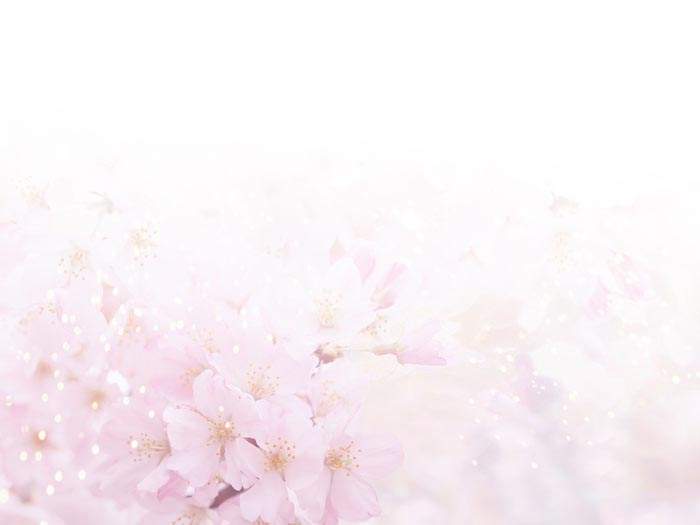 Bài tập
Câu 5: 6,72 lít khí carbon dioxide CO2 có số mol là :
0,3 mol	       B. 0,25 mol 	C. 0,03 mol 	 D. 0,003 mol
Câu 6: 4,6 g khí nitơ đioxit NO2 ở (đktc) có thể tích là :
6,72 lit	       B. 2,24 lit 	C. 4,48 lit 	 D. 1,12 lit
VNO2 =  n . 22,4 = 0,1. 22,4 = 2,24  lit
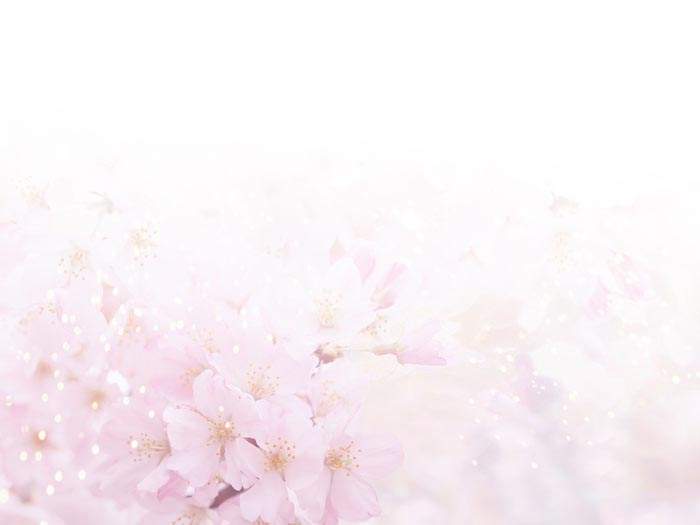 Bài tập
Câu 7: 2,24 lit khí lưu huỳnh đioxit SO2 ở (đktc) có khối lượng là :
3,2 gam.	       B. 64 gam.	C. 6,4 gam.        D. 32 gam.
mSO2 = n . M  = 0,1 . 64 = 6,4 gam
Câu 8: Khối lượng của hỗn hợp gồm: 0,2 mol FeO; 0,3 mol ZnO và 0,1 mol K2O. :
46,7 gam.	       B. 47,8 gam.	C. 48,3 gam.       D. 48,1 gam.
mhh =  mFeO    +  mZnO + mK2O = 0,2 . 72 + 0,3 . 81 + 0,1 . 94
       =   48,1 gam
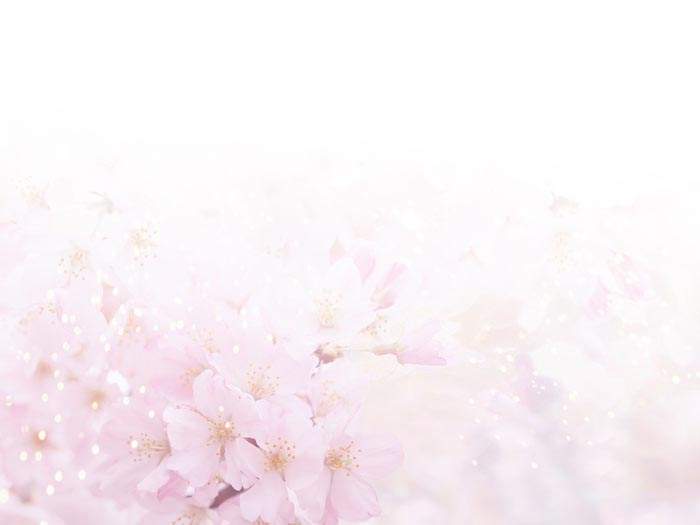 Bài tập
Câu 9: Thể tích của hỗn hợp gồm: 0,2 mol H2; 0,4 mol O2, 0,6 mol NO và 0,8 mol CO2
A. 44,8 gam.	       B. 48,4 gam.	C. 40,8 gam.       D. 48,2 gam.
Vhh =  VH2    +  VO2 +  VNO + VCO2  
      =  (0,2 + 0,4 + 0,6 + 0,8). 22,4
      = 44,8 lit
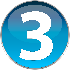 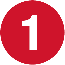 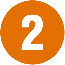 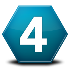 n: số mol
M: khối lượng mol
m: khối lượng (gam)
V: thể tích khí (lít)
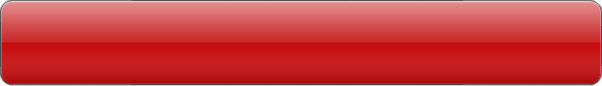 Tính thể tích của 
51 gam khí NH3 (đktc)
KHỐI
LƯỢNG
(m)
THỂ TÍCH
 KHÍ
(V)
SỐ MOL
(n)
Tính khối lượng của 4,48 lít khí H2S (đktc)
1
Thể tích của 2 mol khí nitơ N2
 ở đktc là
01
02
04
03
Tất cả đều sai
3,36 lít
44,8 lít
22,4 lít
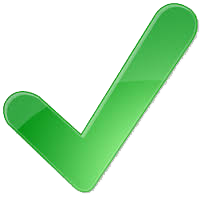 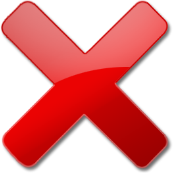 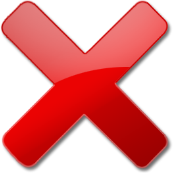 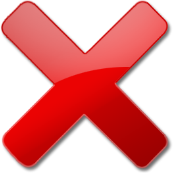 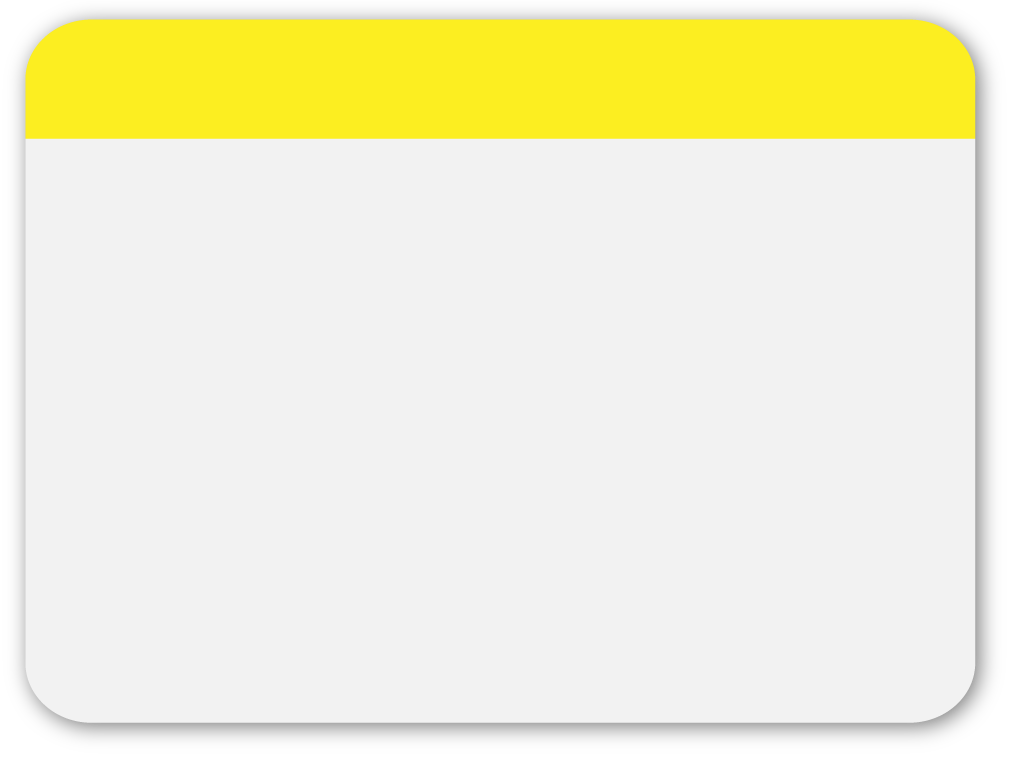 Hỗn hợp (đktc) của 4,4 g khí cacbon đioxit 
CO2 và 6,4 g khí oxi O2 có thể tích là bao  
 nhiêu lít?
02
01
02
04
03
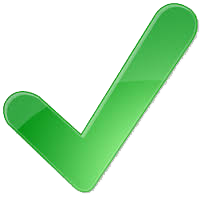 5.6 lít
3,36 lít
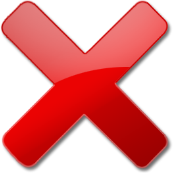 6,72 lít
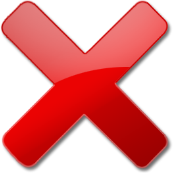 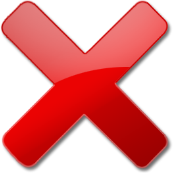 2,24 lít
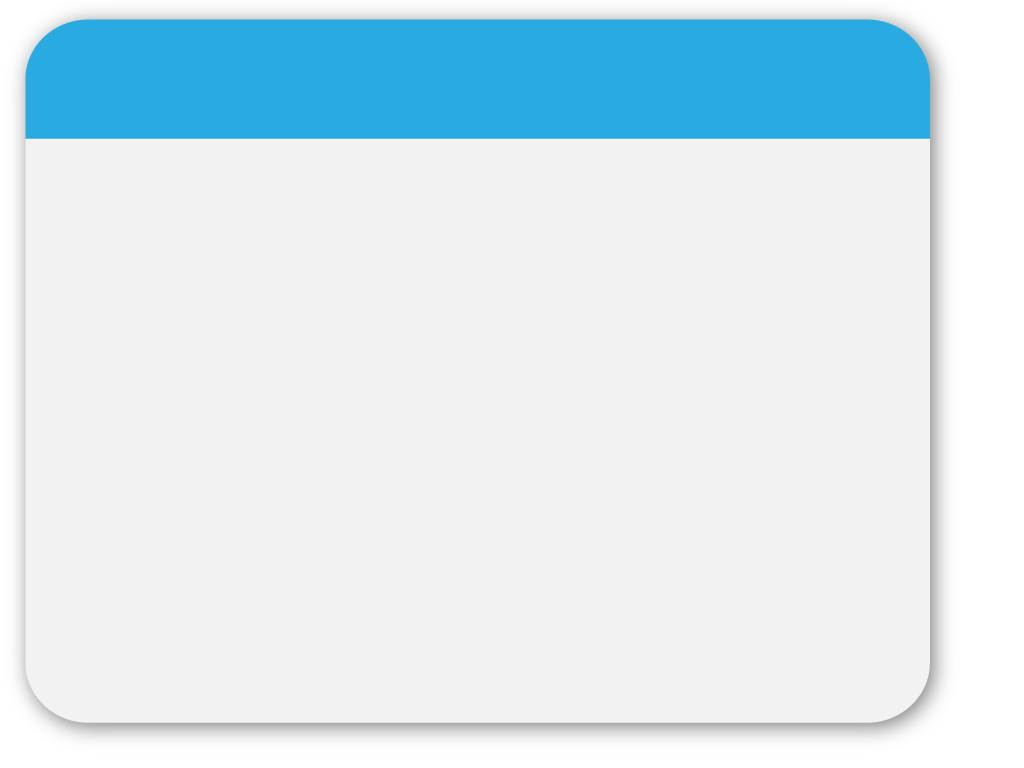 Dặn dò
01
Làm bài tập 3,4,5 SGK  Trang 67
02
Xem bài 
“Tỉ khối chất khí”- Kiểm tra 15 phút
03
Học thuộc công thức
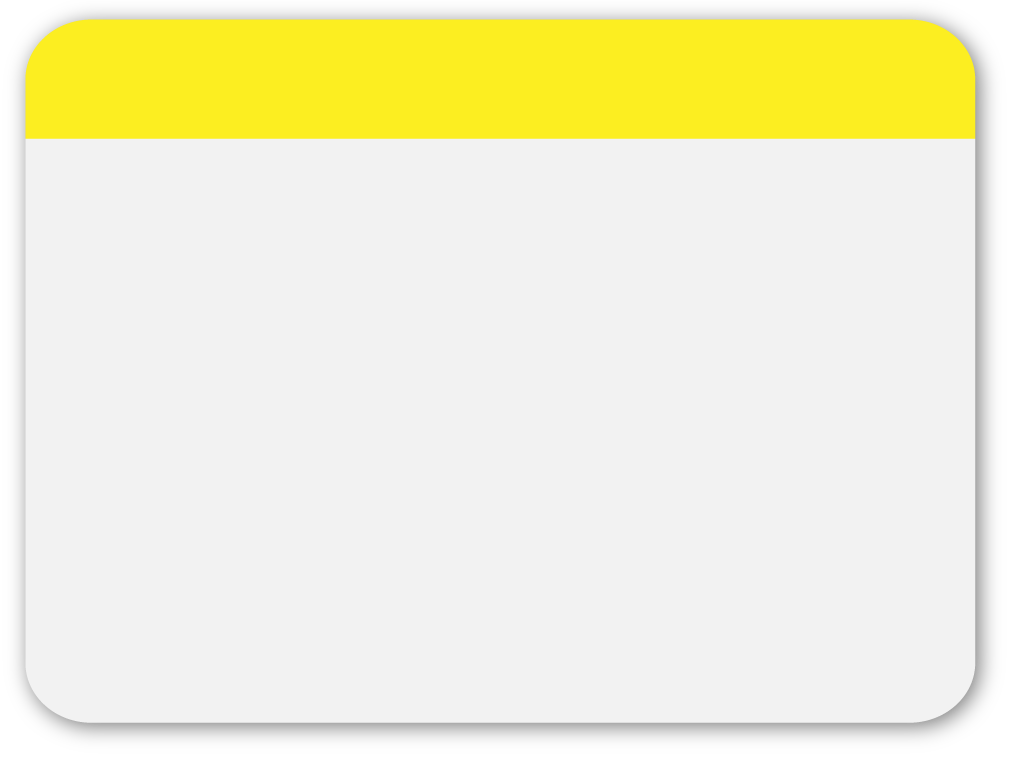 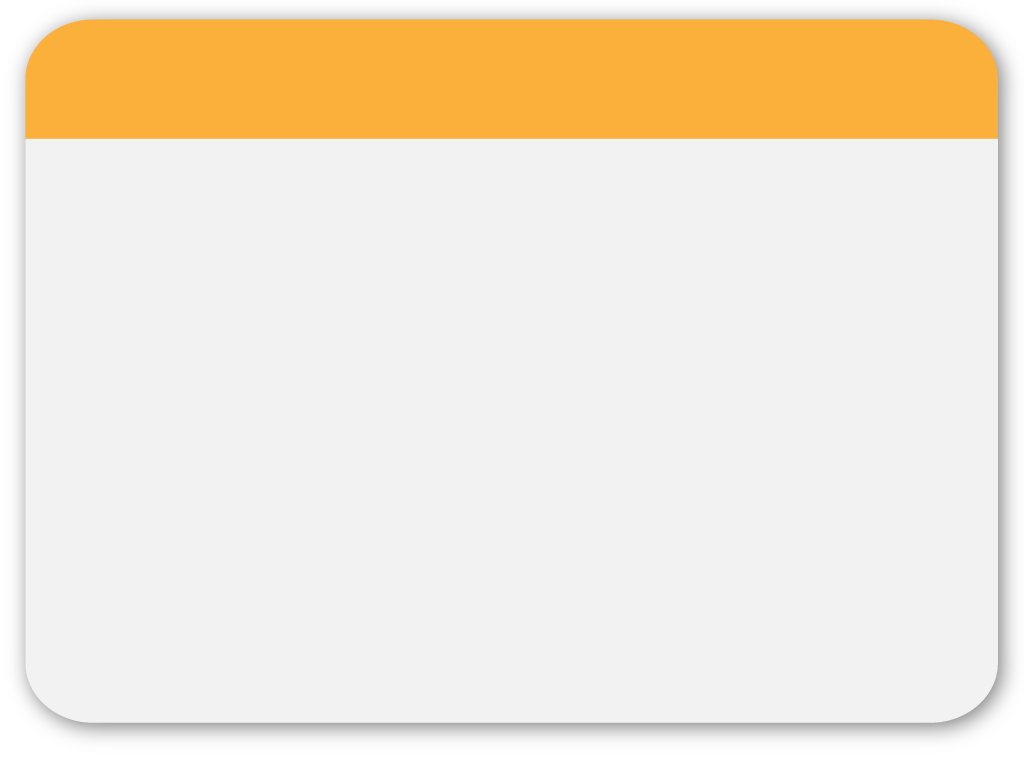 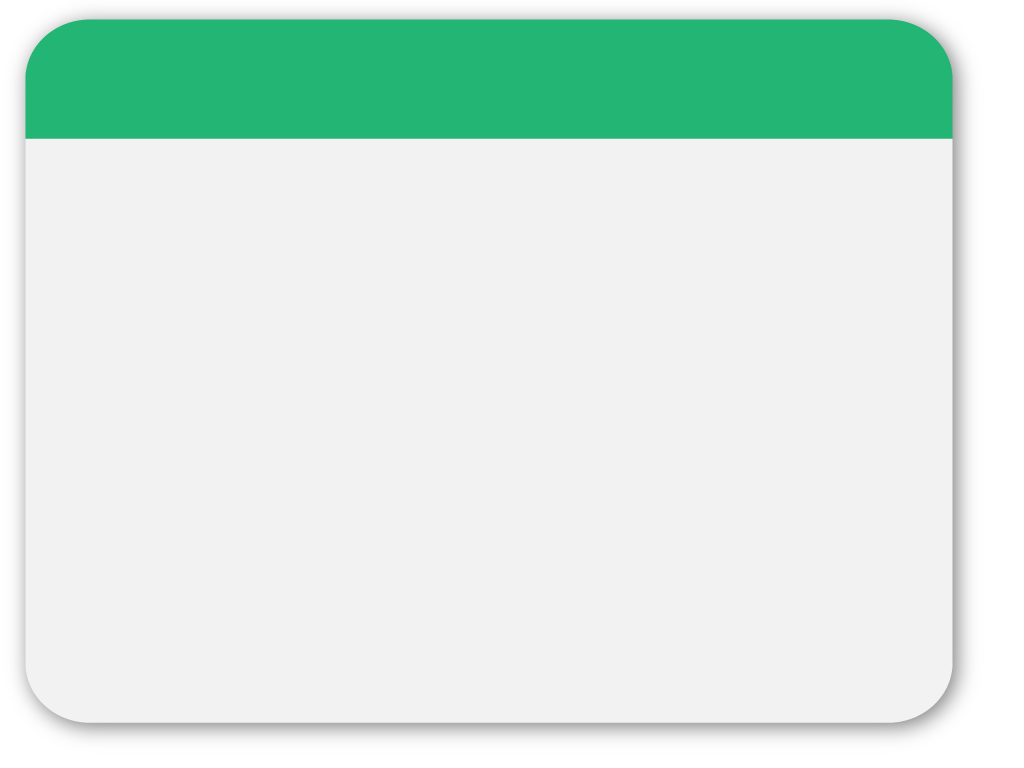 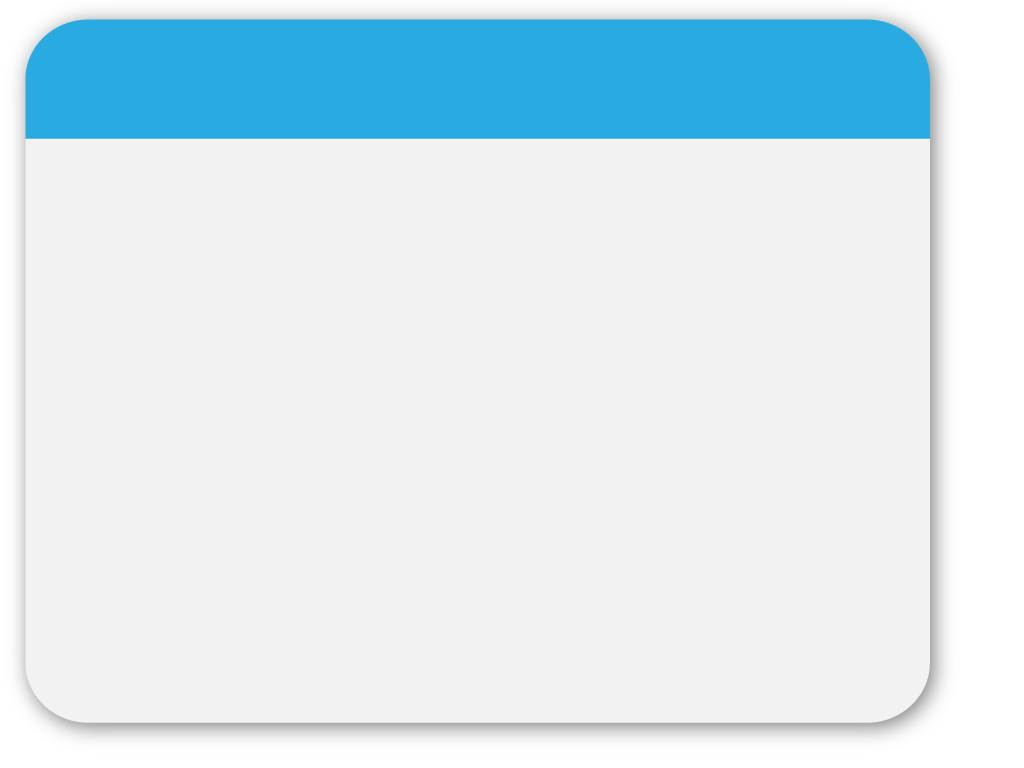 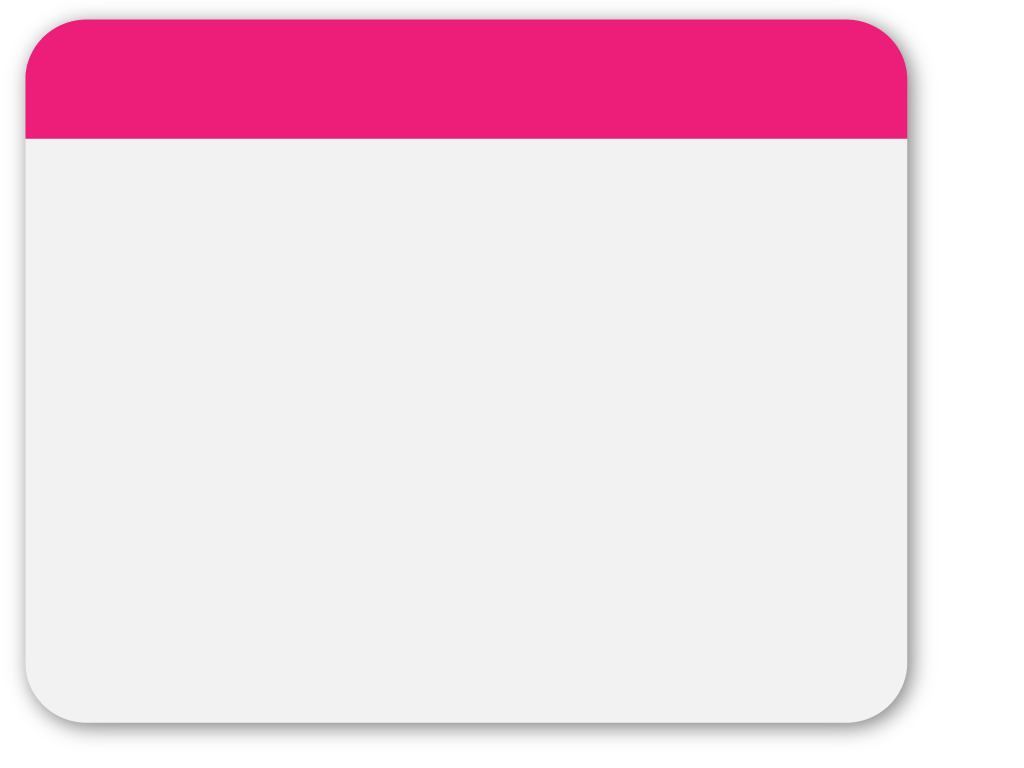 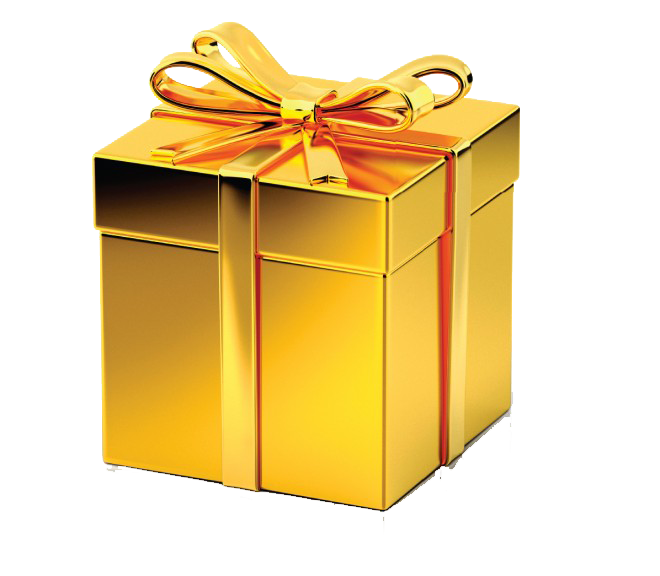 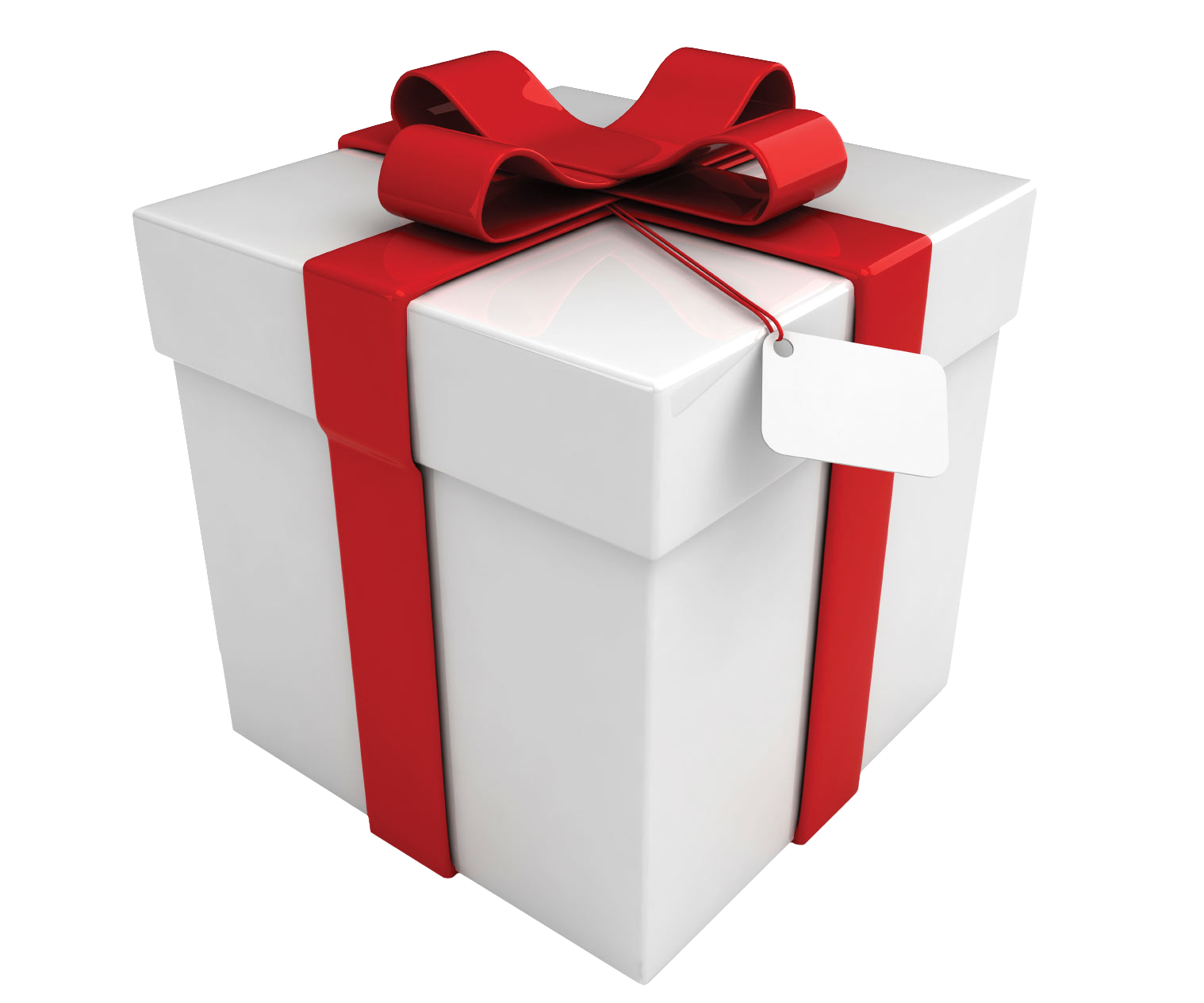 Thưởng 5k
Thưởng 100k
Thưởng 5k
Thưởng 1k
Thưởng 1k
Thưởng 1k
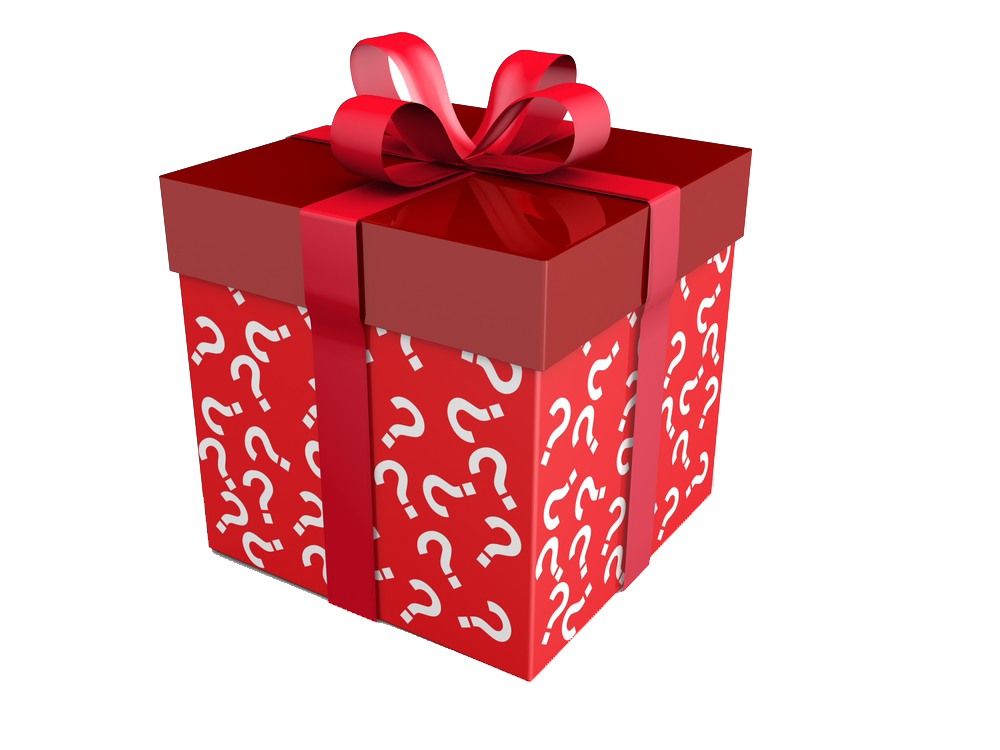 Thưởng 5k
Thưởng 100k
Thưởng 100k
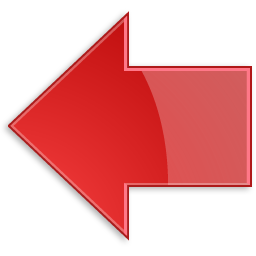 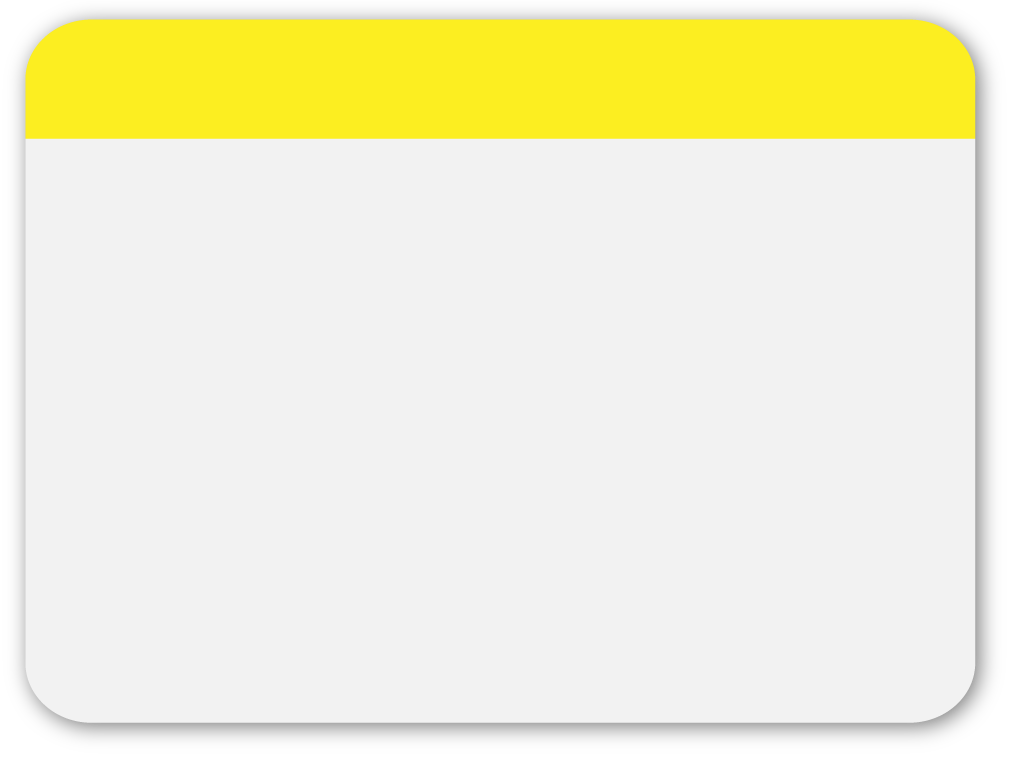 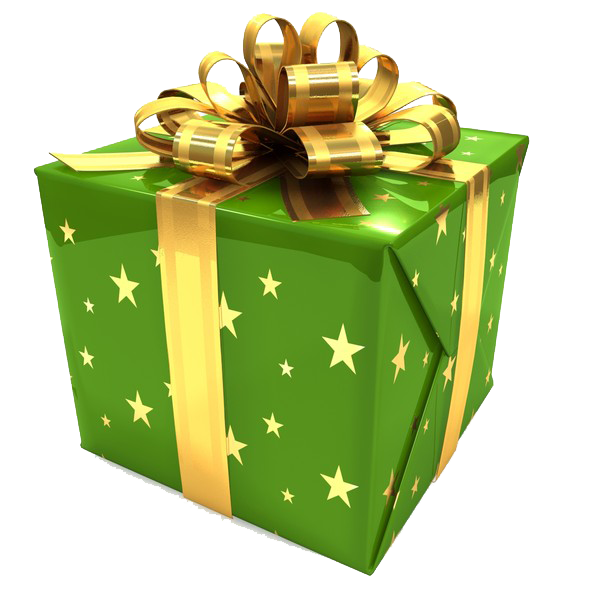 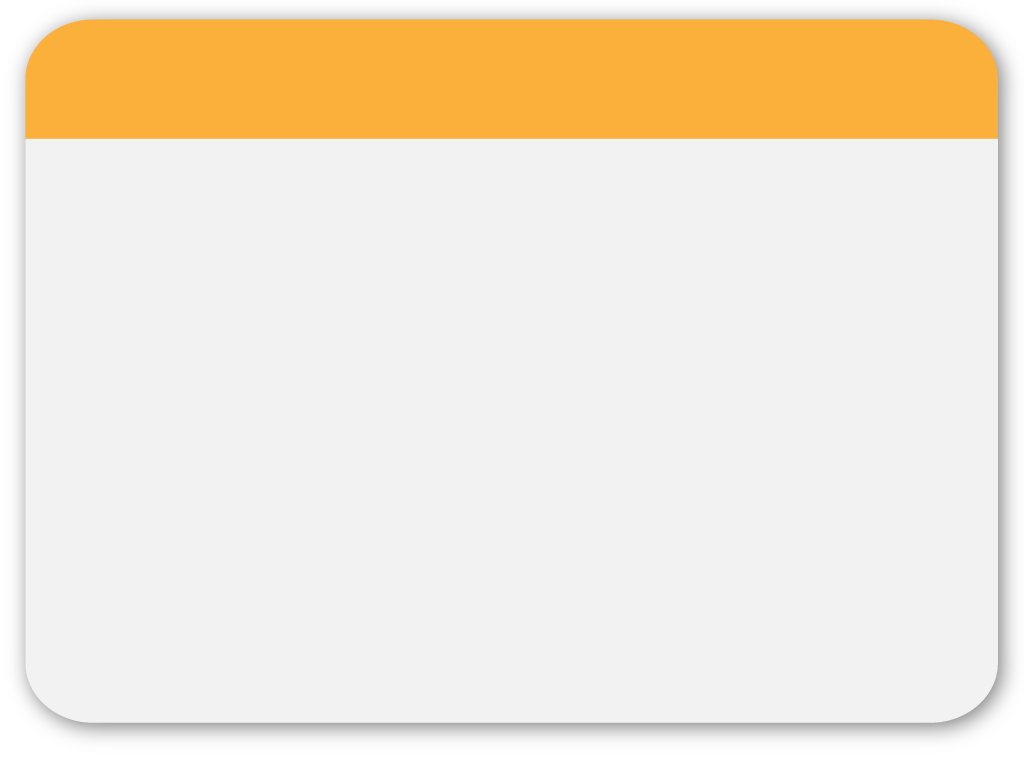 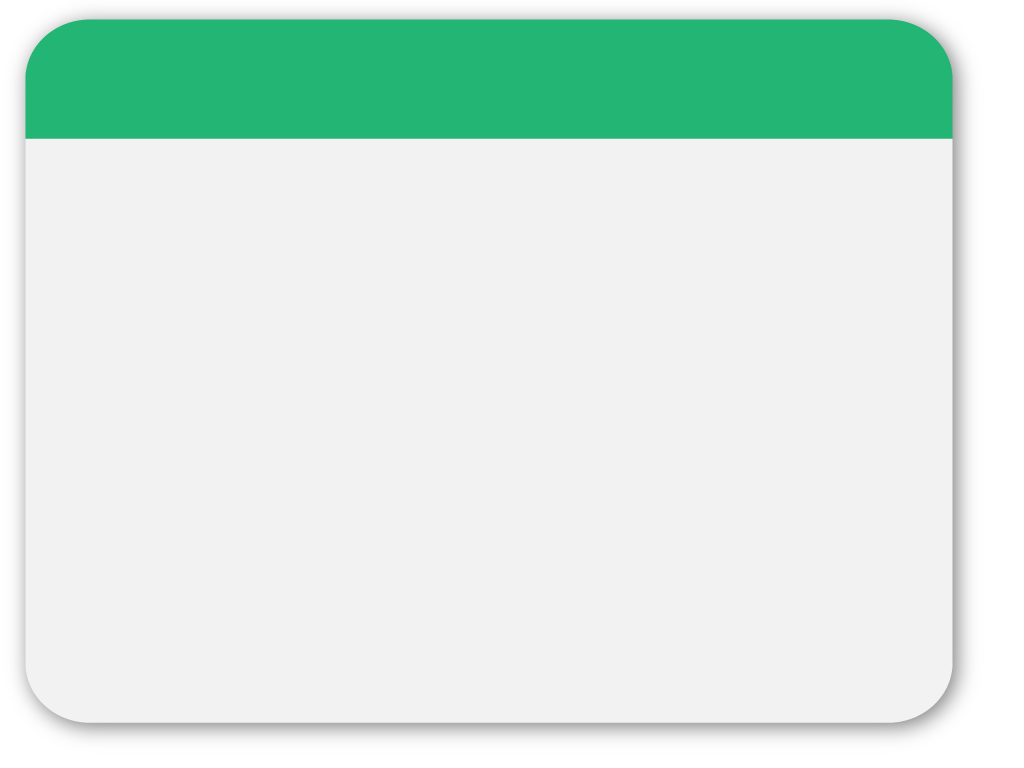 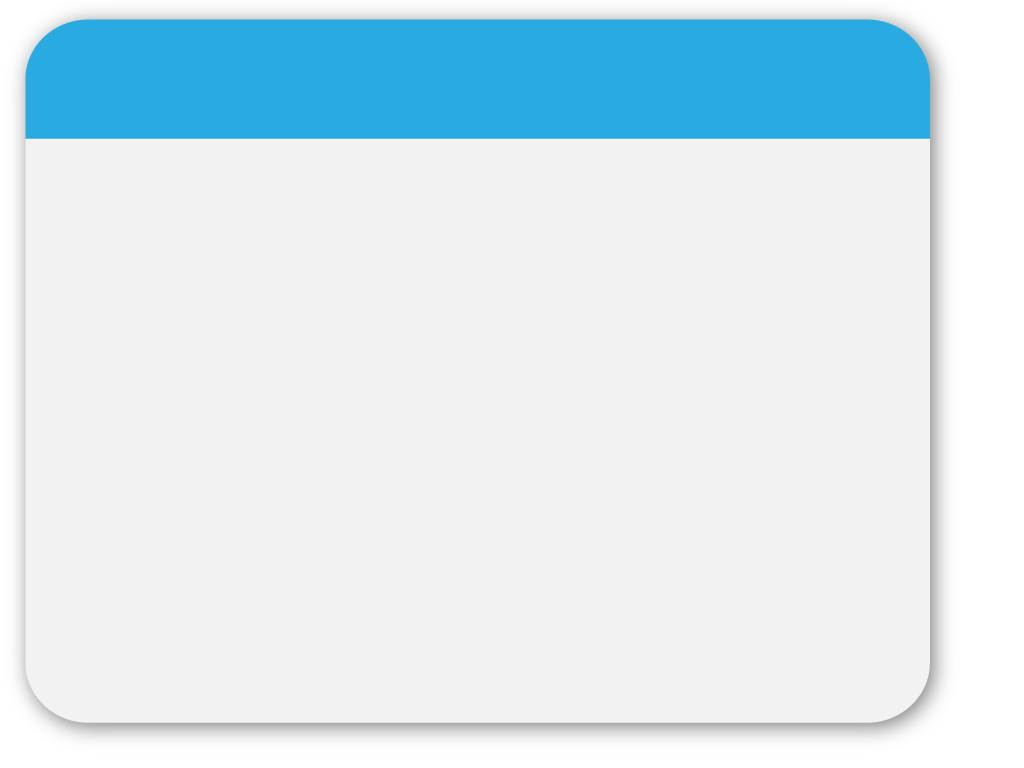 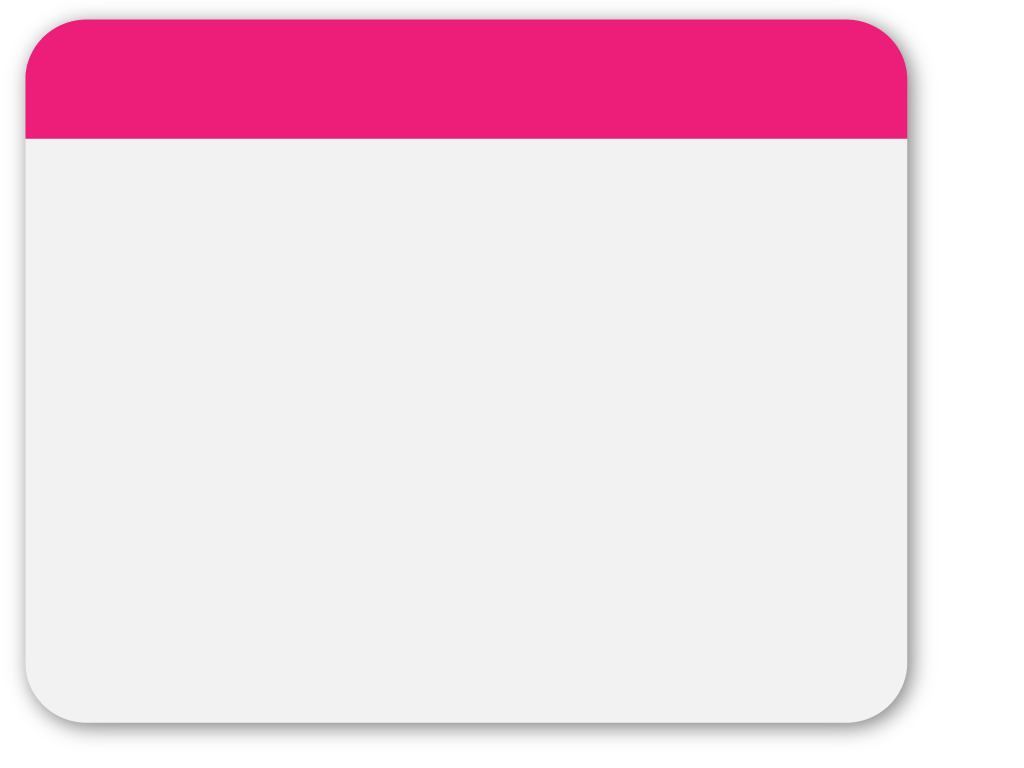 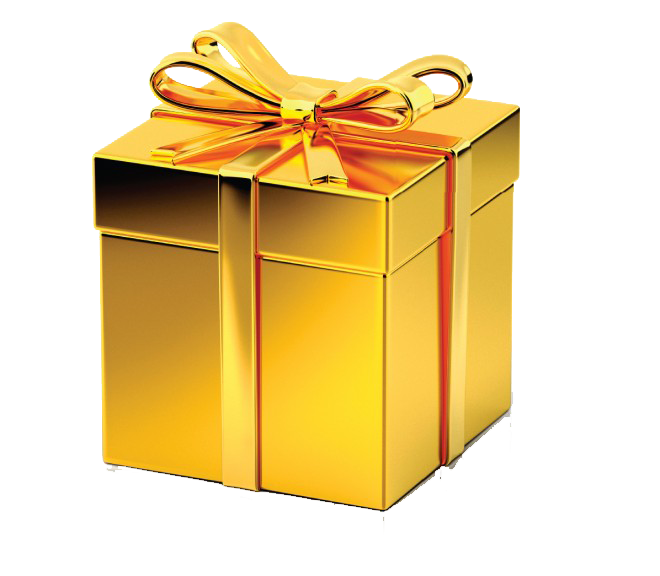 May mắn
Lần sau
2k
May mắn
lần sau
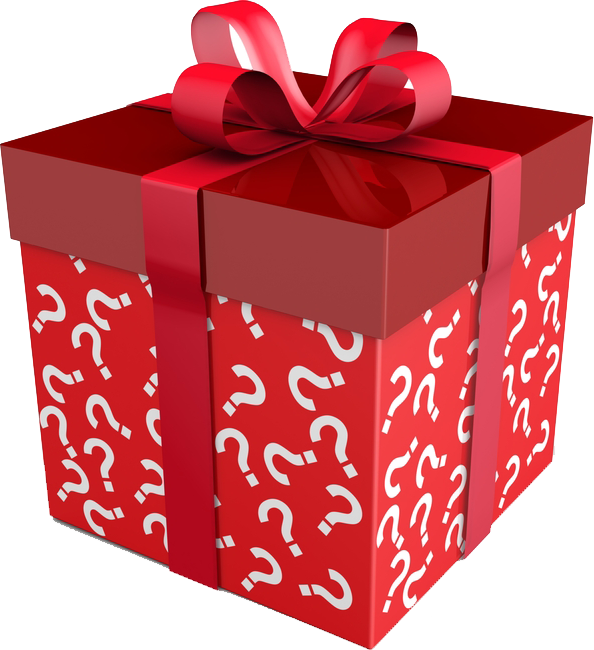 May mắn
Lần sau
Thưởng   50k
2k
Thưởng   50k
Thưởng   50k
2k
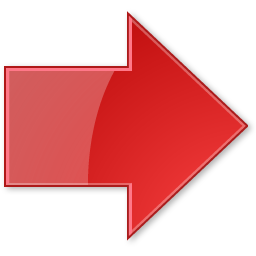 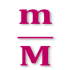 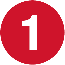 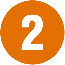 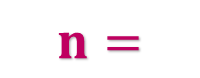 n: số mol
M: khối lượng mol
m: khối lượng (gam)
V: thể tích khí (lít)
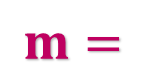 2,24 lít
khí SO2 (đktc)
Tính khối lượng
của
Bt 2:
tt
Giải
-
Số mol của khí SO2 là
SO2
-
Khối lượng của khí SO2 là
m = n.M = 0,1. 64 = 6,4 (gam)
SO2
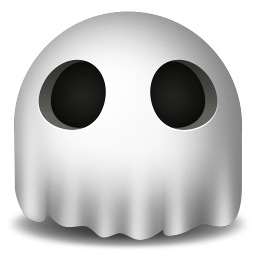